¿Qué número representa?
Selecciona la calculadora correcta
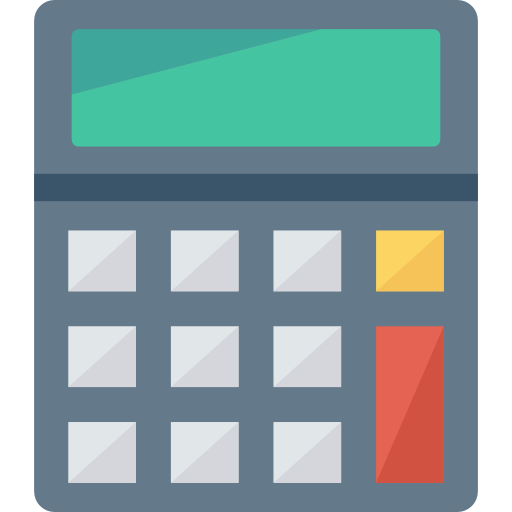 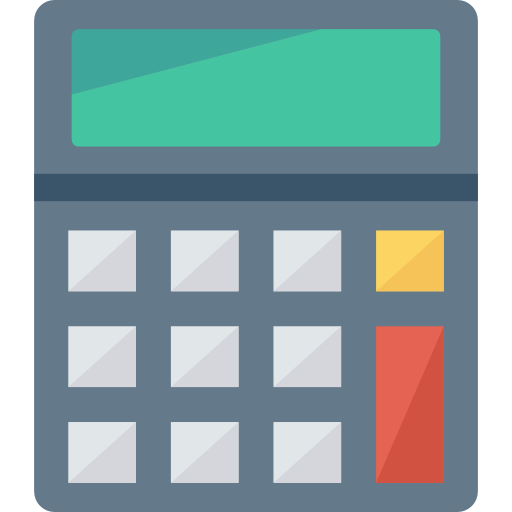 753
573
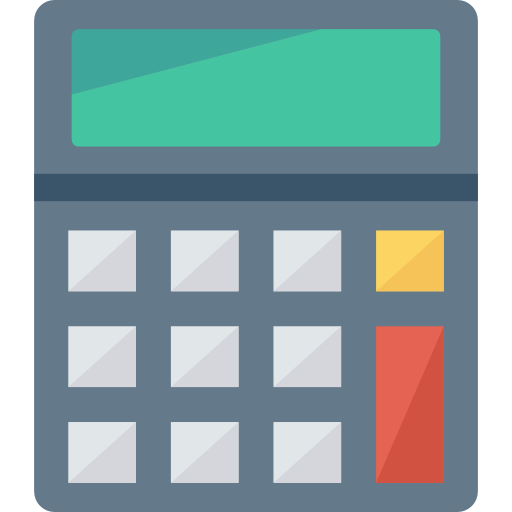 357
¿Qué número representa?
Selecciona la calculadora correcta
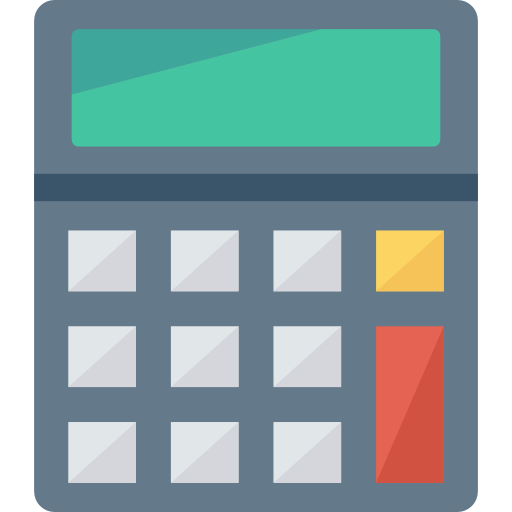 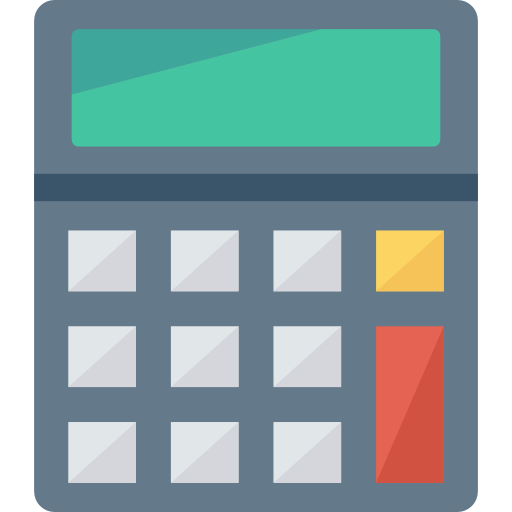 249
942
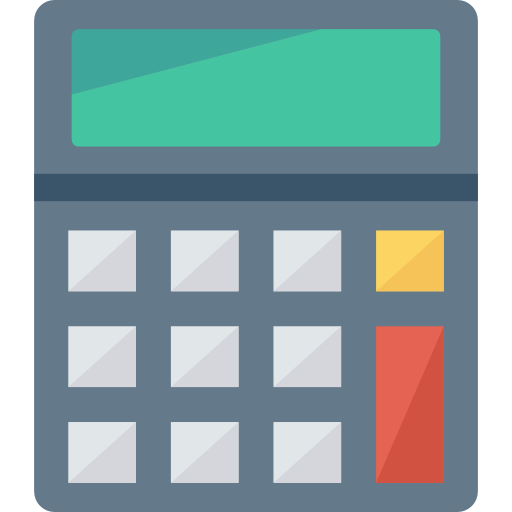 492